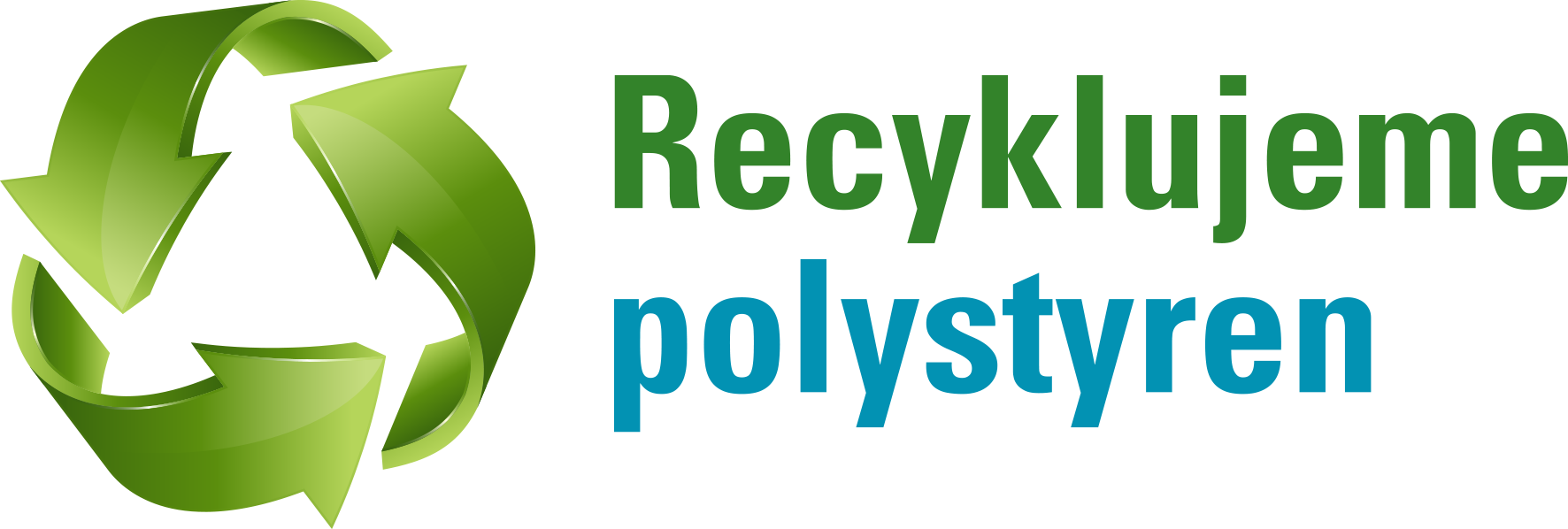 Možnosti sběru, třídění a recyklace
 pěnového polystyrenu (EPS) v praxi



Ing.Pavel Zemene, Ph.D., předseda Sdružení EPS ČR
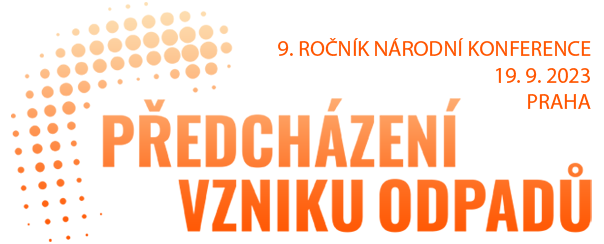 Obsah prezentace
Co je pěnový polystyren (EPS)
Množství EPS odpadu a podíl recyklace v ČR
Možnosti recyklace EPS
Sběr, třídění a předúprava odpadního EPS z obalů
Pilotní projekty	
Závěry
Otázky
Co je pěnový polystyren (EPS)
EPS = 98% vzduch
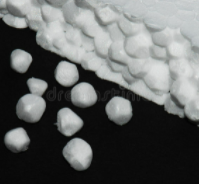 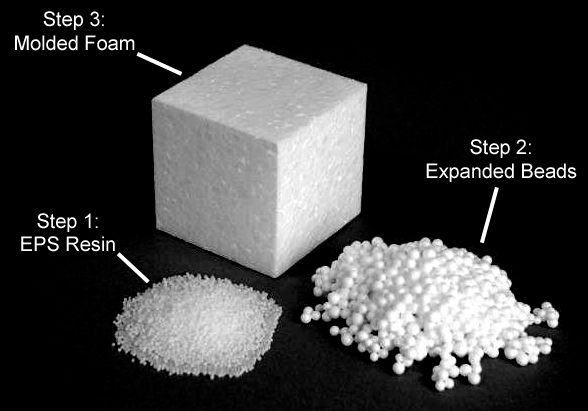 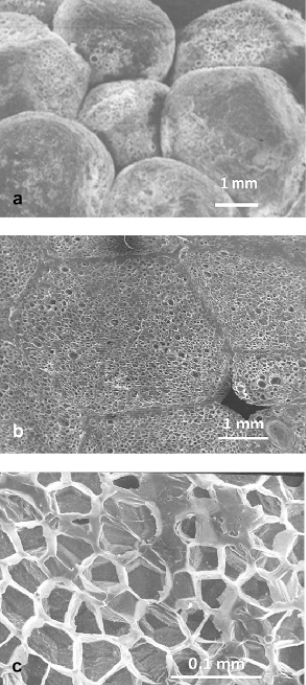 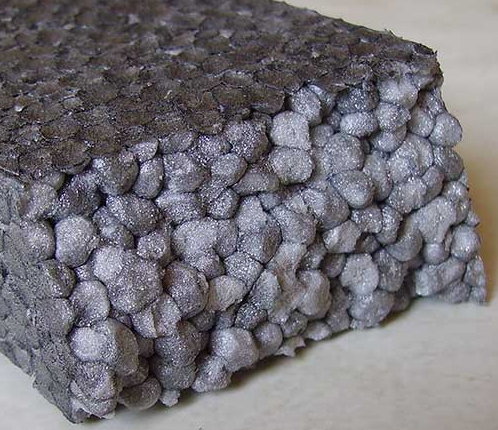 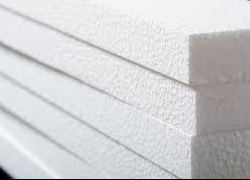 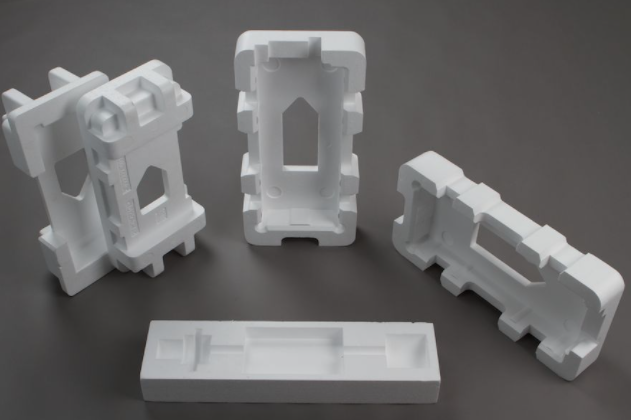 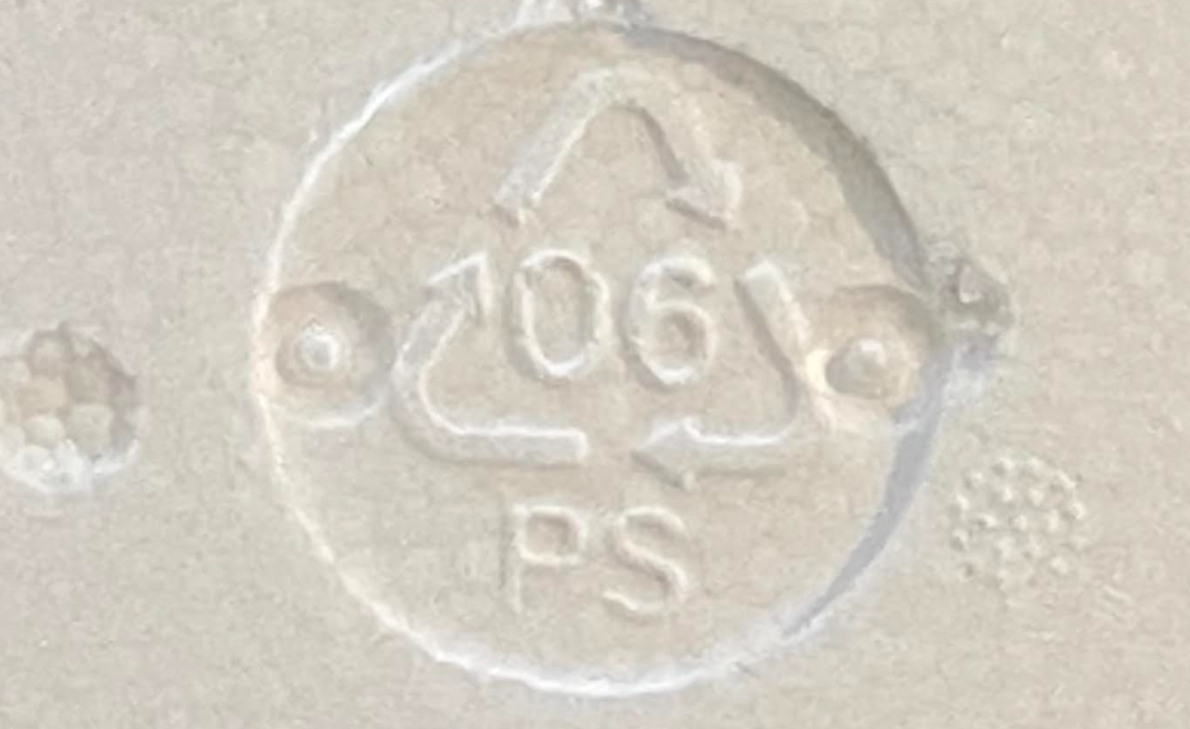 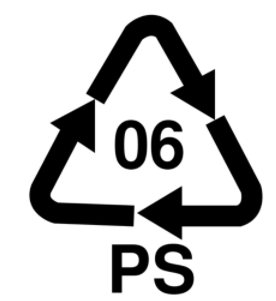 Co není pěnový polystyren
PUR izolace
FP izolace
Mořská houba
XPS box na jídlo
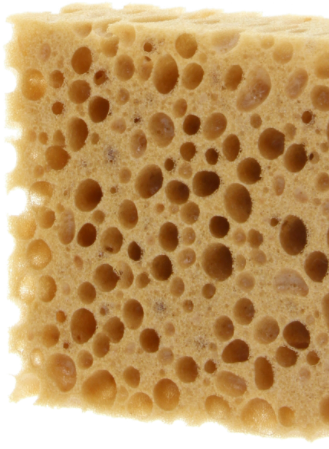 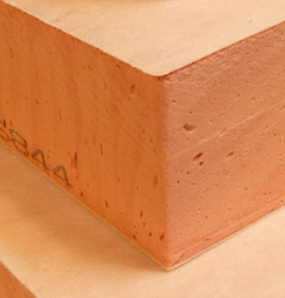 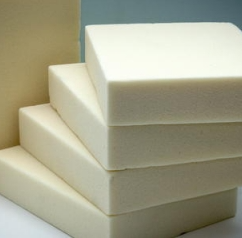 EPE obal
EPP tvarovka
XPS izolace
PUR (molitan)
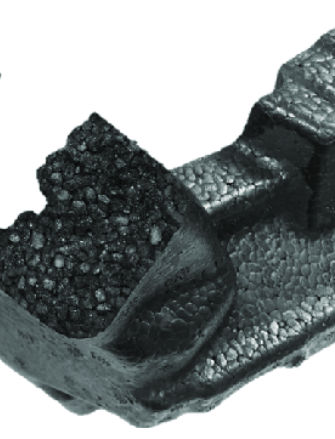 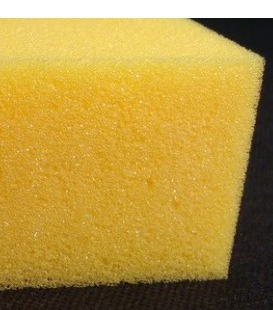 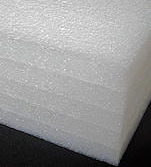 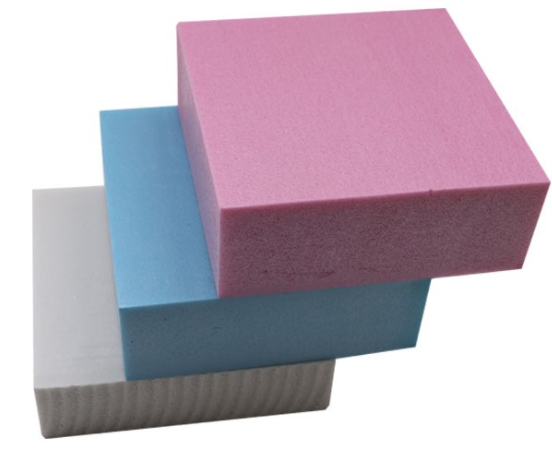 Vývoj spotřeby EPS v ČR
Zdroj: Sdružení EPS ČR
Analýza materiálových toků EPS v ČR 2019
EPS odpady z obalů: 75%
EPS odpady ze staveb: 25%
Zdroj: Incien 2020
Specifikum pěnového polystyrenu
EPS = 98% vzduch
Z hlediska hmotnosti představuje EPS cca 1% z celkového množství vytříděných plastů.
Z hlediska objemu je však situace zcela odlišná.

Množství EPS odpadu za rok       Hmotnost 1 m3           Objem vytříděného EPS odpadu
7.500.000 kg ... 5 kg/m3 ... 1.500.000 m3
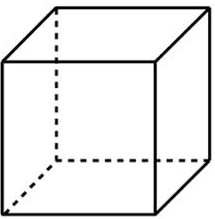 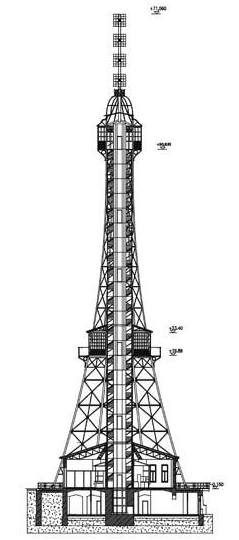 2 x Petřínská rozhledna
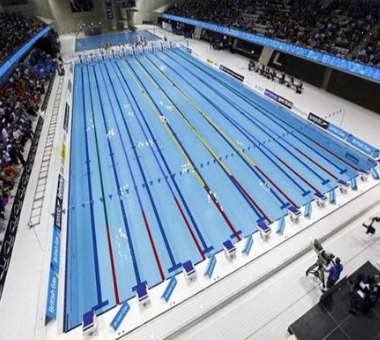 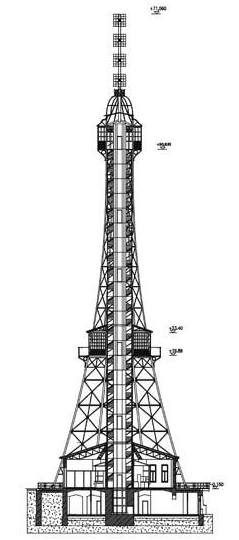 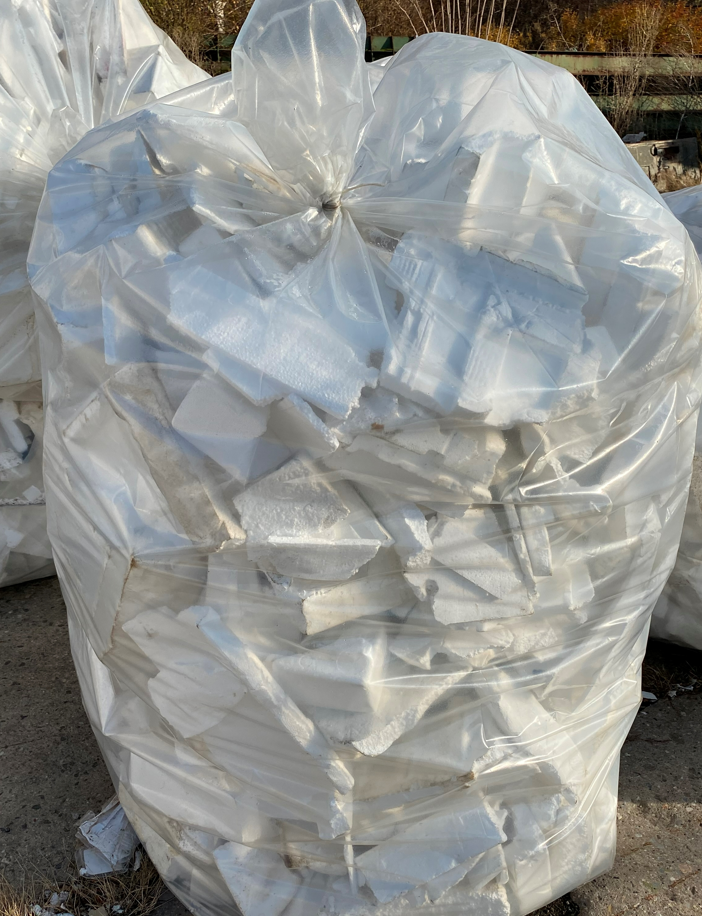 480 olympijských bazénů o rozměrech 50x25x2,5m
114 m
Možnosti recyklace EPS odpadů
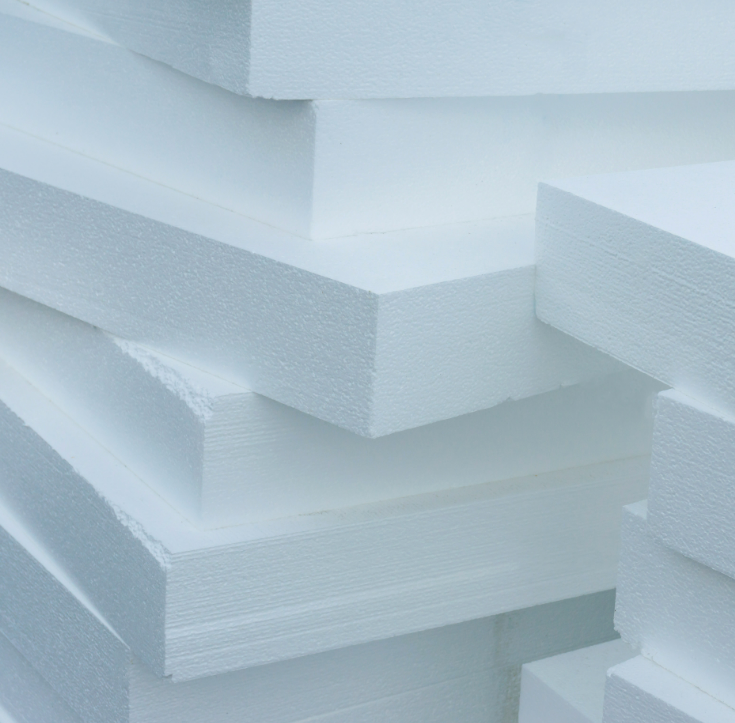 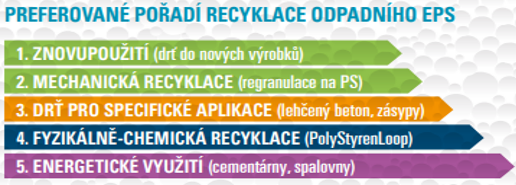 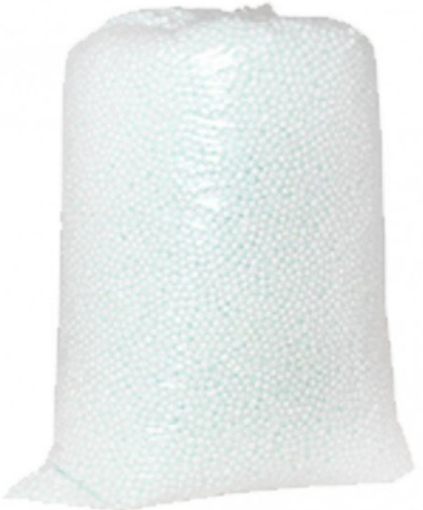 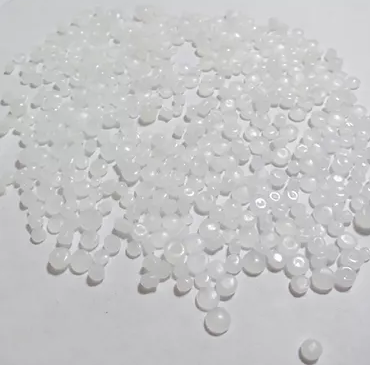 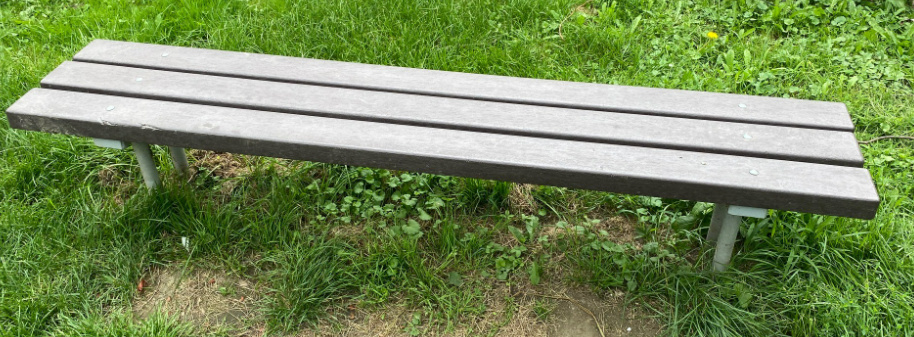 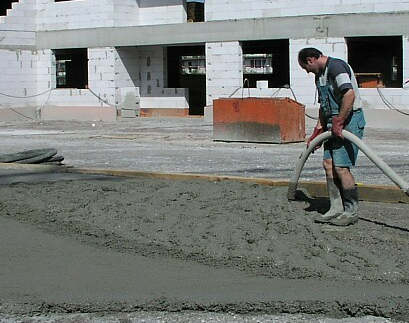 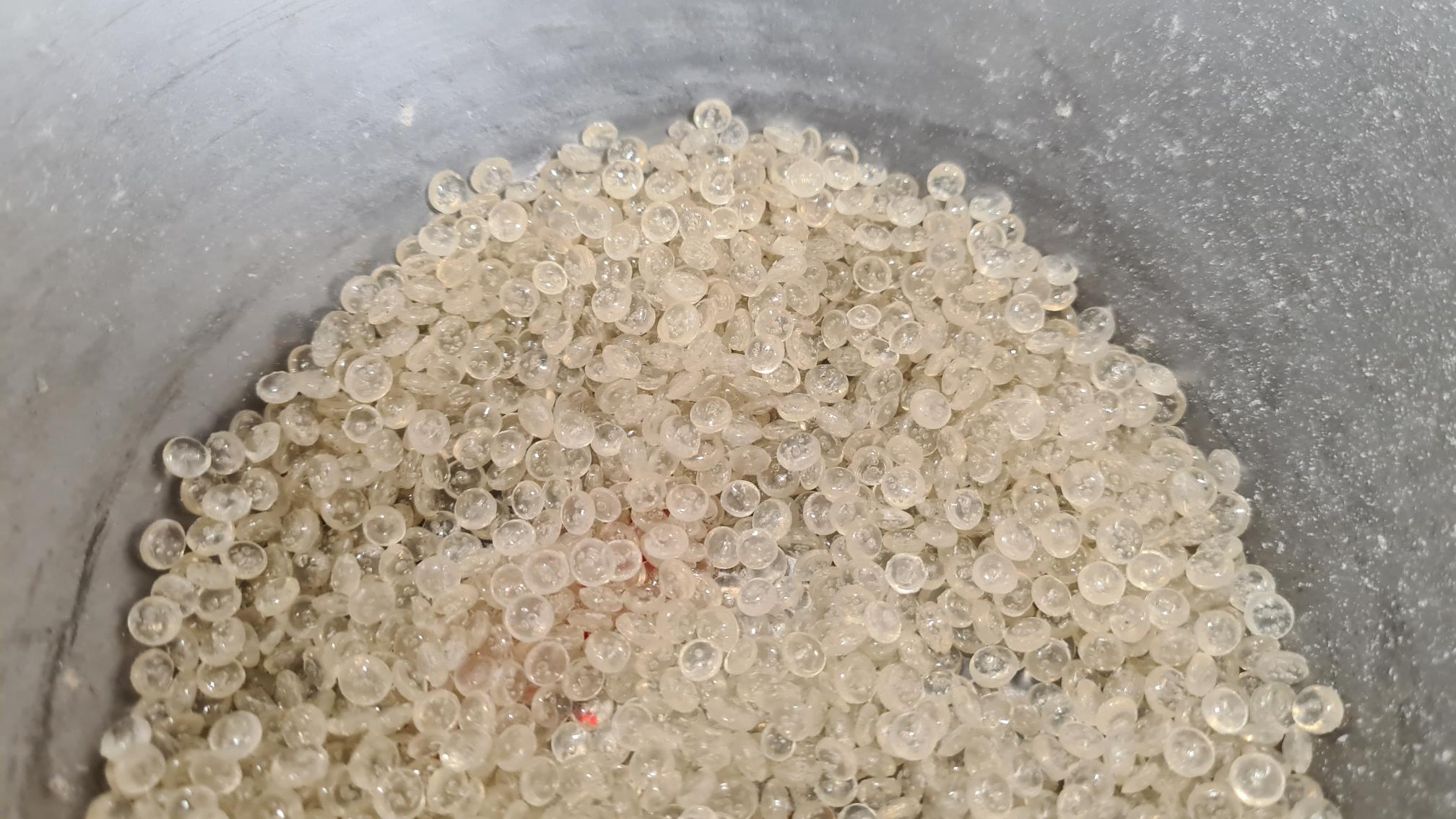 Zdroj: www.recyklujemepolystyren.cz
Sběr, třídění a recyklace odpadního EPS z domácností
Pilotní projekt třídění a předúprava odpadního EPS ve sběrném dvoře
Cíl: ověřit možnosti sběru, třídění, předúpravy a prodeje odpadního EPS
Výsledek: 
3,2 tuny/rok
0,15-0,2 kg/občana (ČR:1.500 t)
Úspora 400 m3 v kontejnerech
Ekonomický přínos
Díky kompaktoru lepší využití prostoru a vyšší výkupní cena
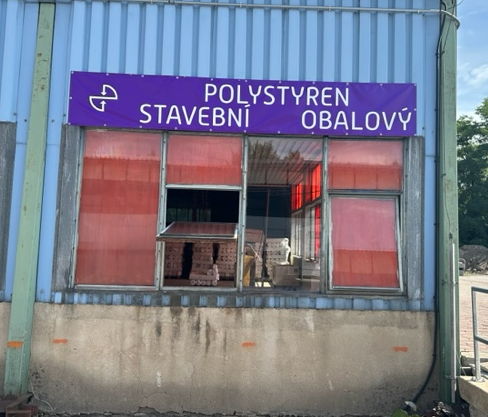 Pilotní projekt využití odpadního EPS z dotřiďovací linky
Cíl: ověřit množství, kvalitu a možnosti uplatnění vytříděného EPS
Výsledek
Třídění je technicky bez problémů
Množství: 100 m3(500 kg)/ měsíc (ČR: 600 až 1.000 tun)
Kvalita: horší (nečistoty)
Uplatnění: lehčené betony a zásypy
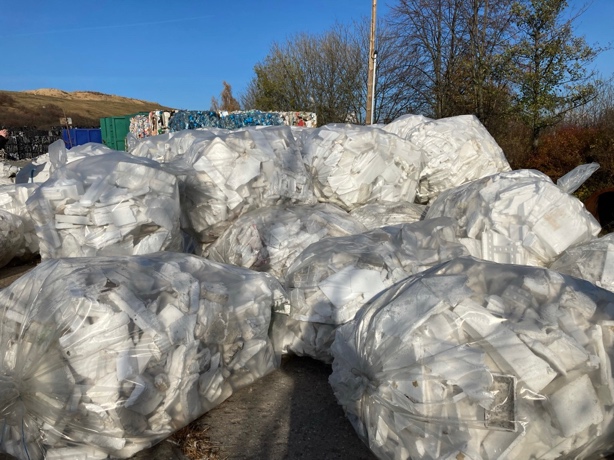 Pilotní projekt oddělený sběr EPS na sídlišti
Cíl: ověřit množství a kvalitu vytříděného EPS z domácností
Výsledek
Občané jsou ochotni EPS třídit
Nežádoucí příměsi pouze 5%
Kvalita odpadu vysoká
Množství: 40 - 60 kg/měsíc
Pravidelný odvoz do sběrného dvora zajišťují TSM
Rozmístění nádob na odpadní EPS v Kralupech nad Vltavou
Nádoby na oddělený sběr EPS
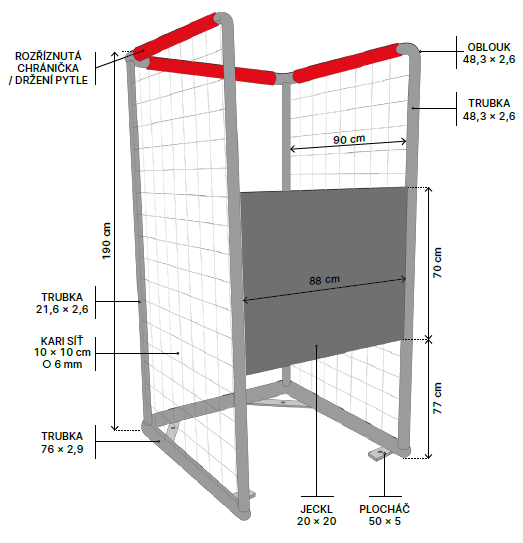 Kde potřebujeme pomoci
Zdroje EPS odpadů z obalů
EPS odpady od občanů
EPS z retailu
EPS z průmyslu
1.500 tun / 100% recyklace
2.000 tun / 80% recyklace
2.500 tun / 30% recyklace
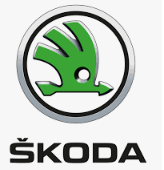 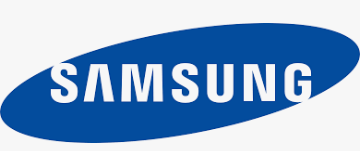 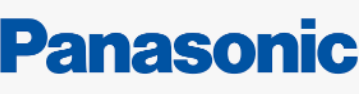 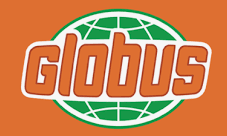 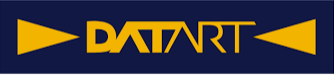 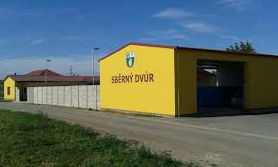 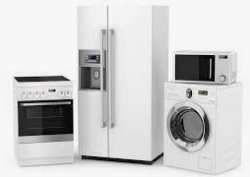 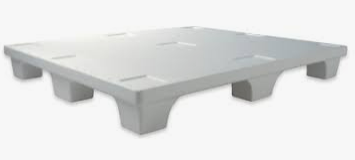 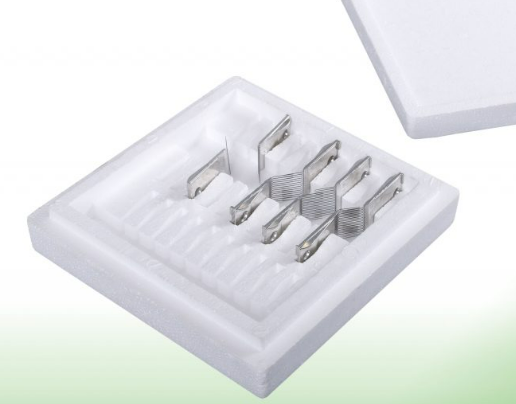 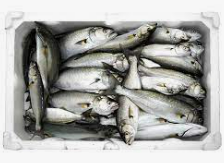 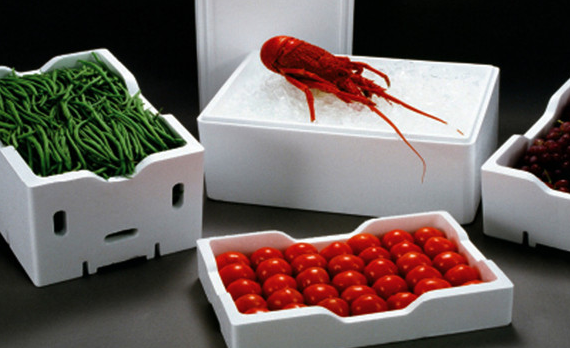 Odpadářské společnosti
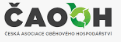 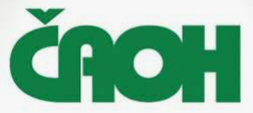 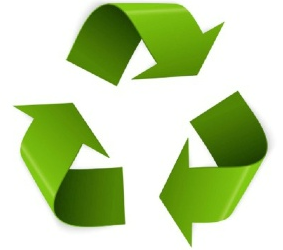 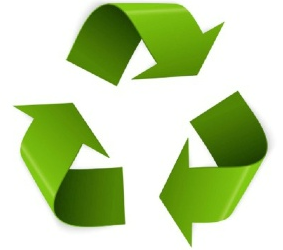 Recyklátoři
Kapacity pro čistý EPS: 12.000 tun/rok
Kapacity pro špinavý EPS: 1.500 tun/rok
Zdroj informací www.recyklujemepolystyren.cz
Proč se vyplatí třídit pěnový polystyren?
Proč se vyplatí třídit pěnový polystyren?
Závěry
Ročně u nás vznikne cca 7.500 tun EPS odpadu (O:6.000/S:1.500).
EPS je velmi dobře recyklovatelný materiál.
Kapacit na recyklaci EPS je v ČR dostatek.
Pro vyšší míru recyklace potřebujeme pomoci se sběrem a tříděním EPS odpadů od občanů (sběrné dvory, samostátné nádoby na sídlištích, dotřiďovací linky).
Pomohla by finanční podpora na zařízení pro předúpravu (drtič nebo kompaktor) odvozená od objemu a ne od hmotnosti (98% objemu EPS je vzduch).
Děkuji za Vaši pozornost a pomoc při sběru a
 třídění odpadního pěnového polystyrenu
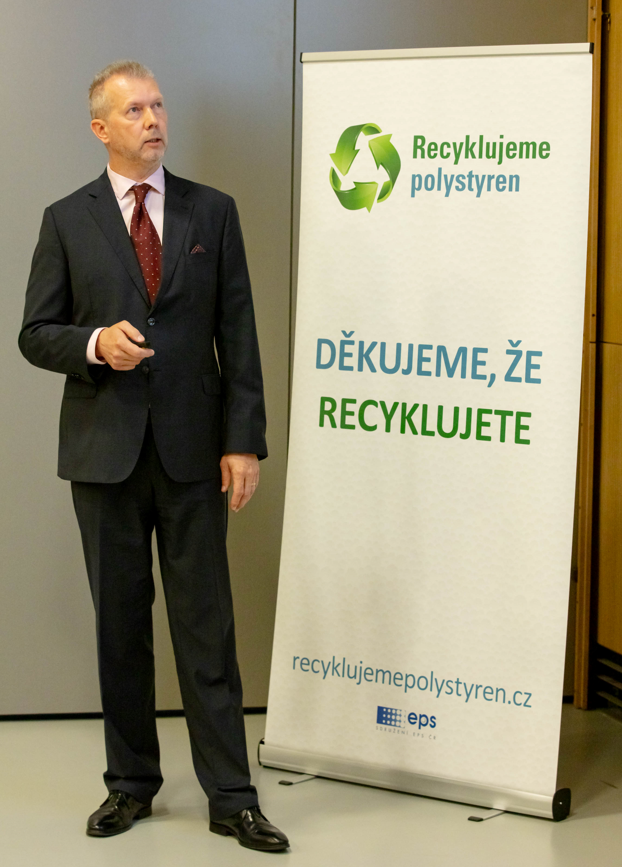 www.recyklujemepolystyren.cz
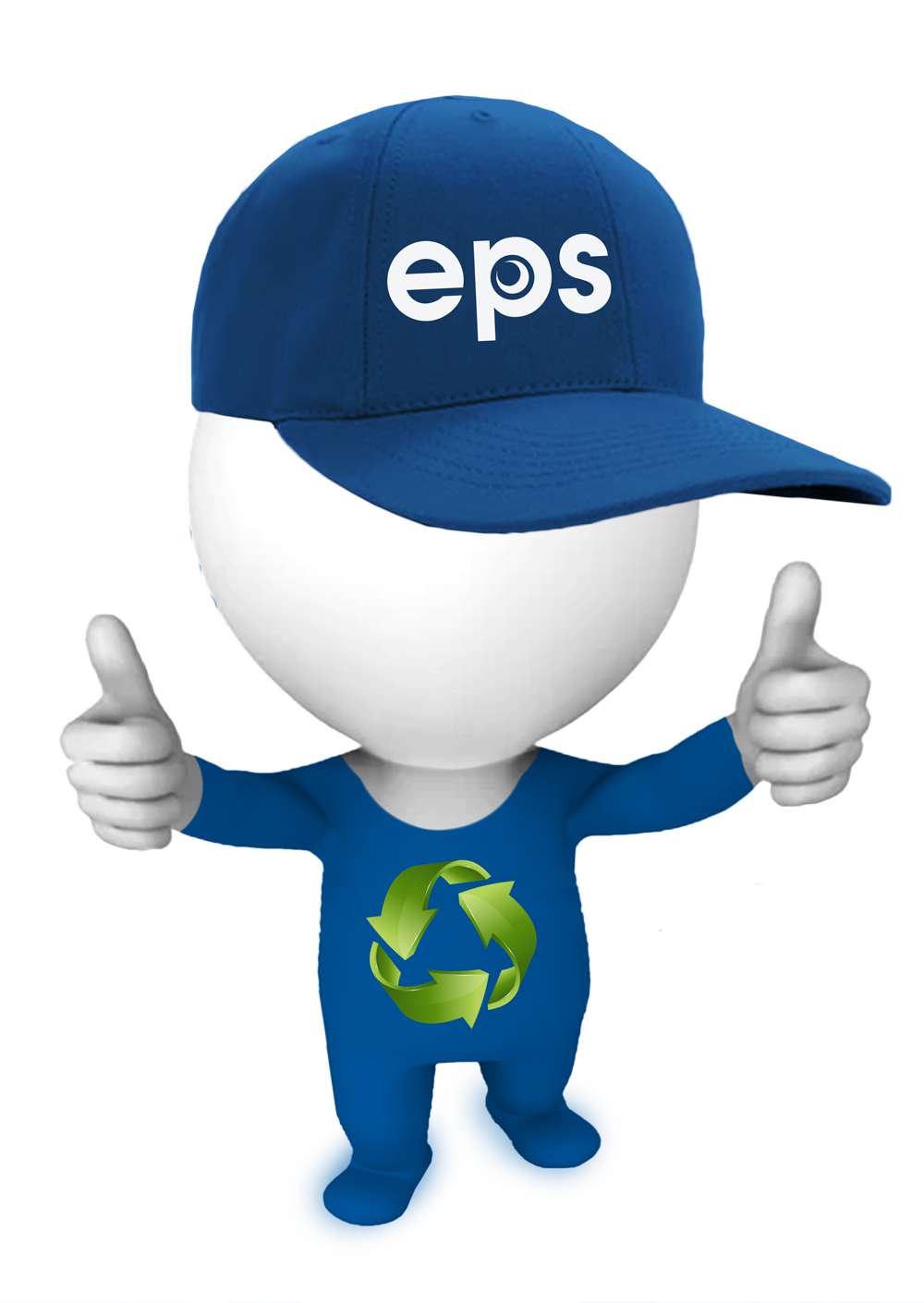 Ing. Pavel Zemene, Ph.D.
předseda Sdružení EPS ČR